Electrostatic Septa Development at FNAL 
Fermi National Accelerator Laboratory
Matthew Alvarez and Kathrine Laureto	
5th Slow Extraction Workshop at MedAustron in Wiener Neustadt
13 February 2024
Introduction
Mu2e experiment will study rare neutrinoless decays of muon to an electron






Septum: foil ribbons
Top Functional Requirements
High extraction efficiency: 
Greater than 98.5%
Radiation stability: 
2+ years of operation
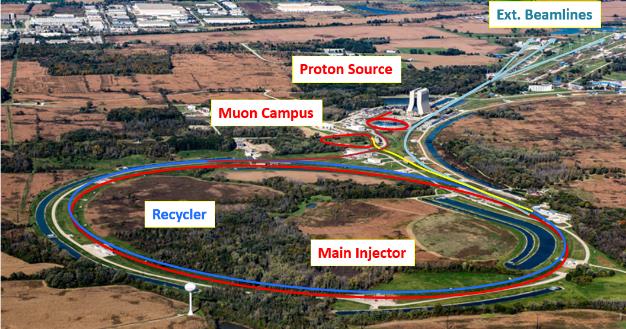 Wilson Hall
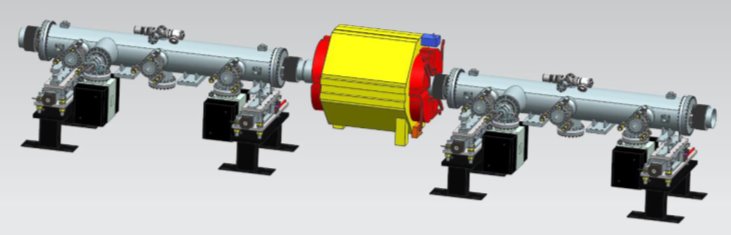 ESS2
ESS1
Quad magnet
2
2/12/2024
Electrostatic Septa Development at Fermilab
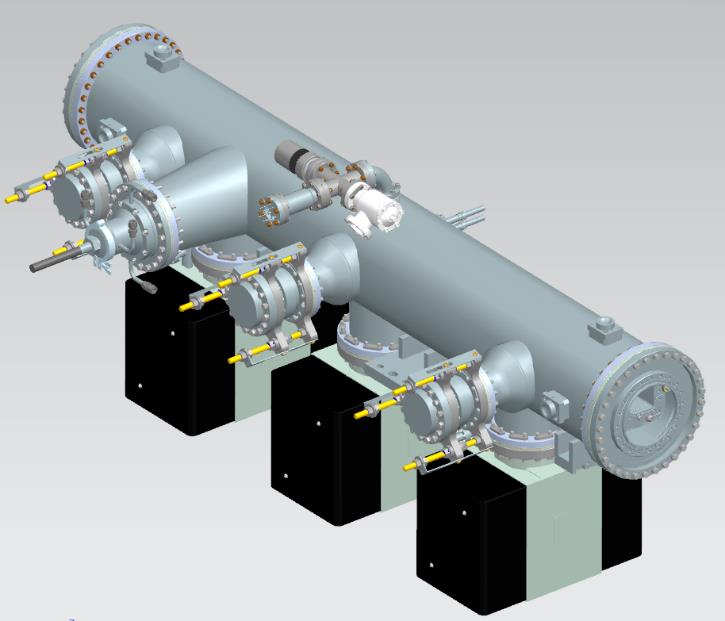 Mechanical Overview
Instrumentation Cross
20kV SHV Feedthrough
HVF
Frame Assembly
Cathode
High Voltage Feedthrough (HVF)
Cathode Standoffs (CS)
Vacuum Vessel
Instrumentation Cross
3x 300L/s Ion Pumps
Vacuum Vessel
Beam Direction
CS
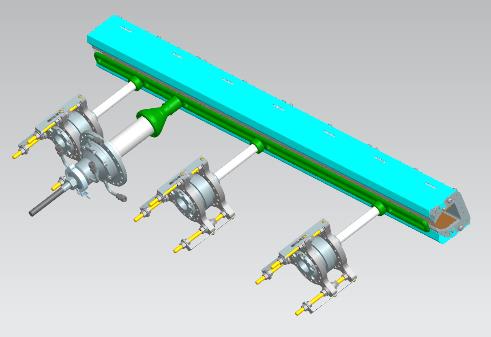 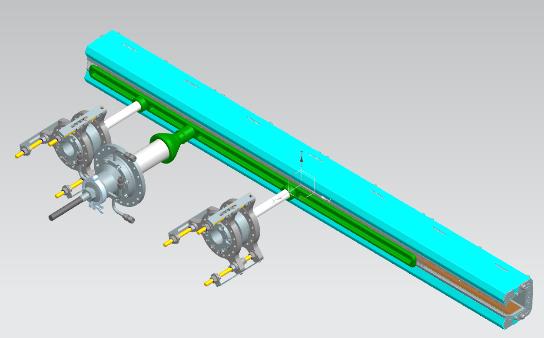 ESS1 (544 foils + 1 diffuser)
ESS2 (643 foils)
Frame
HVF
HVF
CS x2
Cathode
CS x3
3
2/12/2024
Electrostatic Septa Development at Fermilab
Mechanical Overview: Frame Assembly
Baffles
Springs
Frame
Interchangeable for ESS1 and ESS2
Material: Aluminum 7075
Length: 171.5cm
Springs 
17-7PH CH900 Stainless Steel springs
Both tensions (1kg) and retracts the foil ribbon
Higher foil retraction speed ~80m/s (290kph or 180mph)
Clearing Electrodes
±8kV provided by 20kV SHV
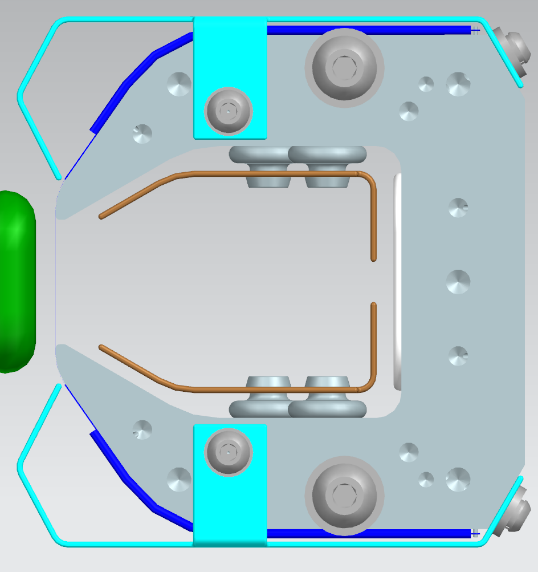 Clearing electrodes
Frame
Springs
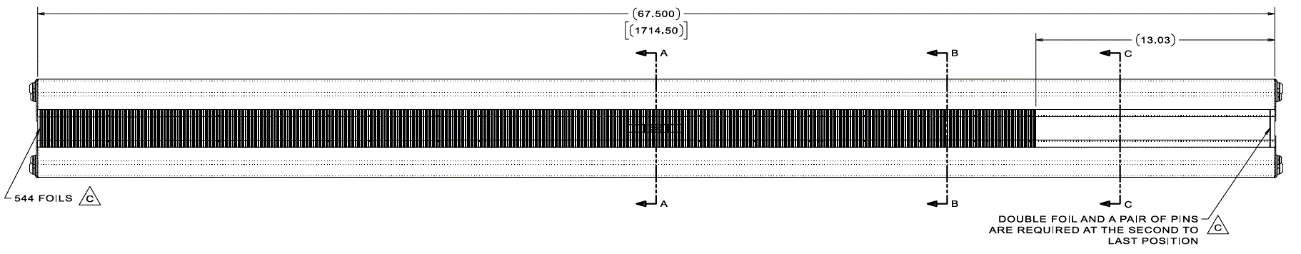 4
2/12/2024
Electrostatic Septa Development at Fermilab
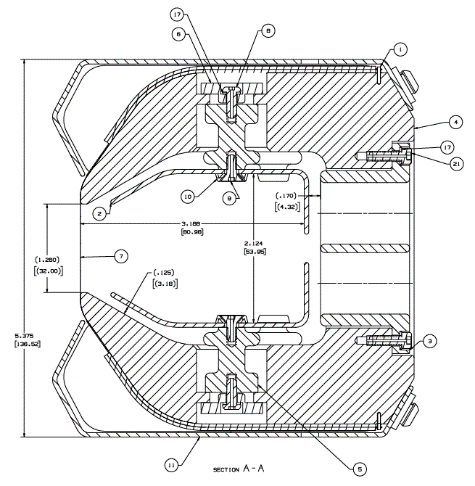 Mechanical Overview: Frame Assembly
Foil Ribbons (W3Re)
Tungsten-Rhenium foil
25µm thick x 1mm wide
Higher mechanical tension than wires
Narrower beam cross section than wire
100µm (MI-52 Septum) vs. 25µm (Mu2e Septum)
Diffuser Foil
ESS 1 Diffuser length: 33.9cm
50µm thick W3Re diffuser foil
Looking into Titanium foil, 70µm
ESS1
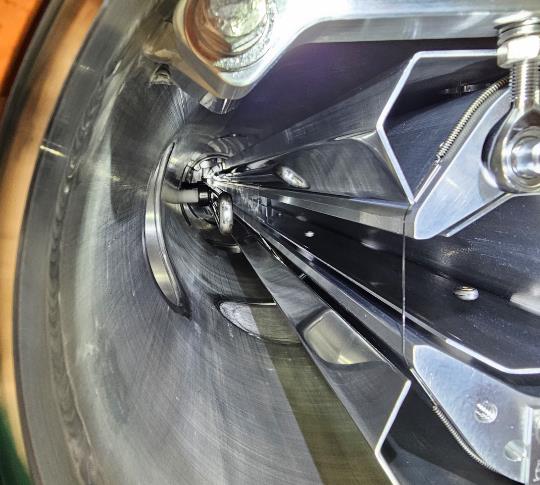 Diffuser foil
5
2/12/2024
Electrostatic Septa Development at Fermilab
Mechanical Overview: Cathode
ESS2
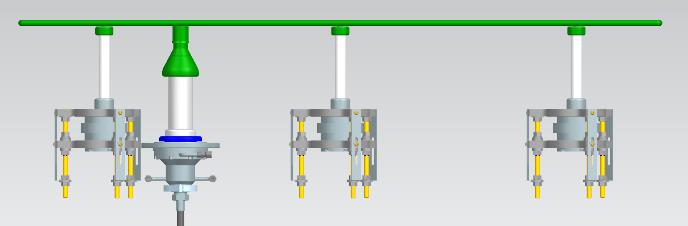 Material: 304SS
Mechanical Polish: Ra=0.05µm (2µin) with a mirror finish
ESS1 Cathode
Length: 133.6cm
ESS2 Cathode
Length: 166.4cm
Adjustable gap between cathode and foils
Pockets machined to minimize weight
Reduces cantilever stresses on ceramic standoffs
Plan to use electropolishing on the cathodes
ESS2
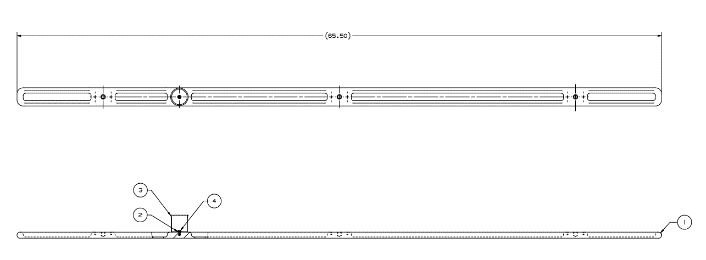 ESS1
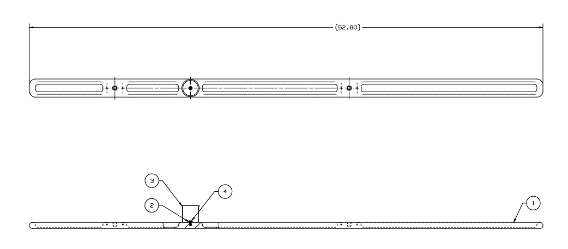 6
2/12/2024
Electrostatic Septa Development at Fermilab
Mechanical Overview: High Voltage Feedthrough (HVF)
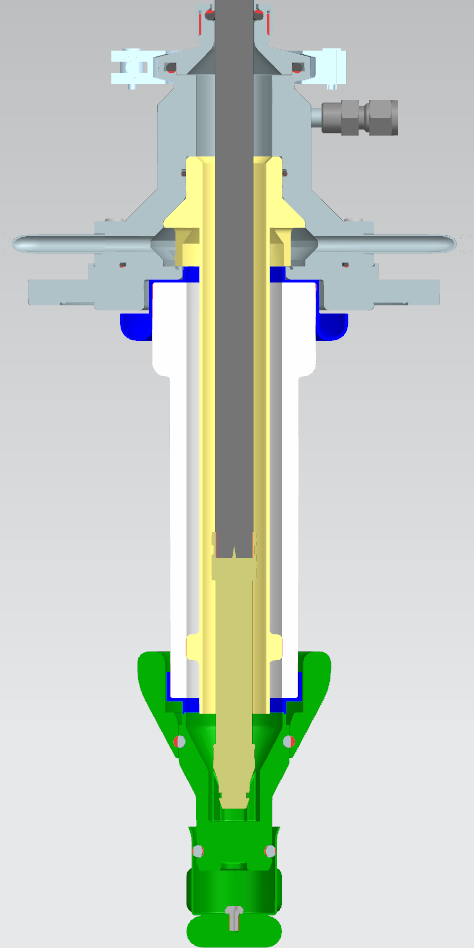 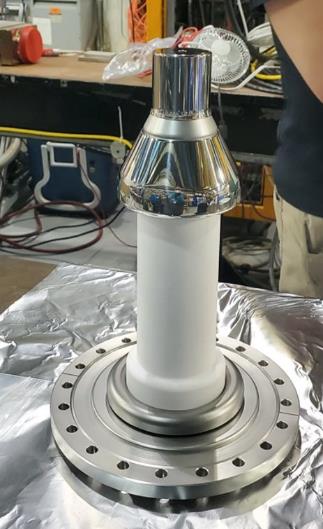 Materials
PEEK (yellow)
Al203 (white) ceramic
304SS (grey and green)
Kovar (blue)
3M FC-40 liquid dielectric
47Ω resistor
Plunger assembly
Maintains electrical continuity for different cathode-anode gaps
Out
In
B
B
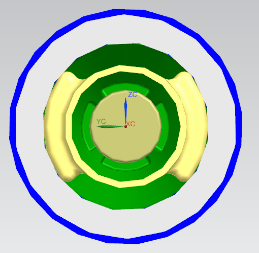 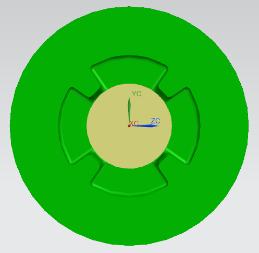 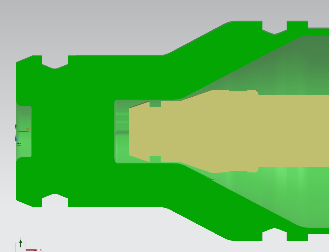 A
Plunger Assembly
47 Ω Resistor
A
Section B-B
Section A-A
7
2/12/2024
Electrostatic Septa Development at Fermilab
Mechanical Overview: Cathode Standoff (CS)
Port Aligner
Supports the cathode
Materials
Al2O3 (white) ceramic
304SS (grey and green)
Kovar (blue)
Port Aligners
Cathode-Anode gaps of 5-20mm
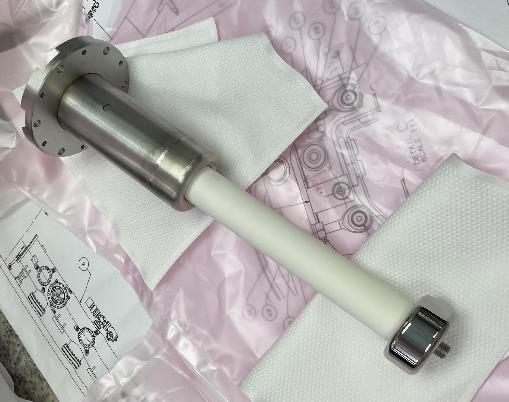 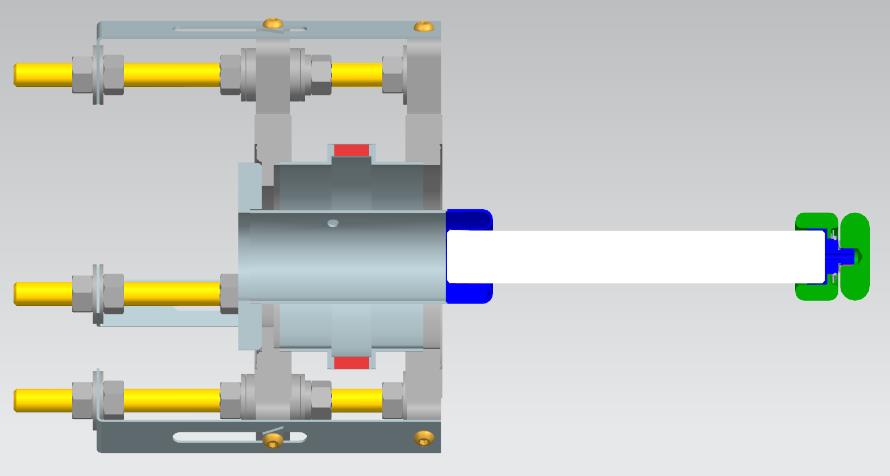 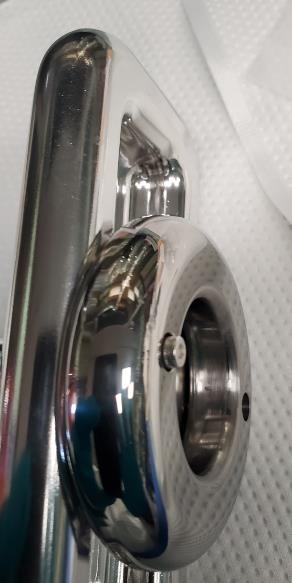 New Re-entrant Skirt Design
Old Re-entrant Skirt Design
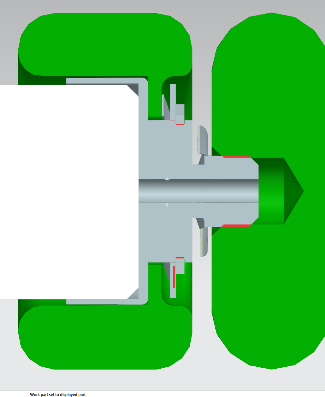 Cathode
Wavy Washers
Cathode
Cathode
8
2/12/2024
Electrostatic Septa Development at Fermilab
Mechanical Overview: Vacuum Vessel and Fully Assembled Septum
ESS1 Production Septum
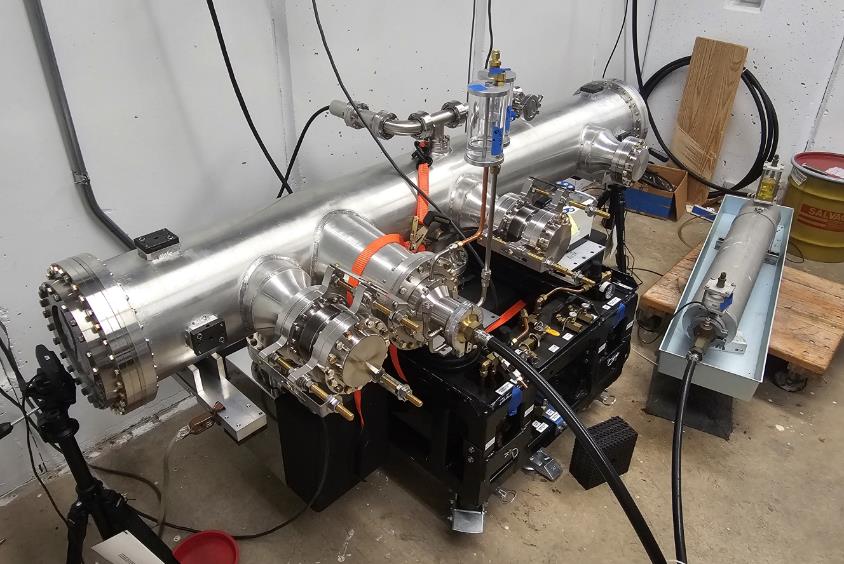 Instrumentation Cross
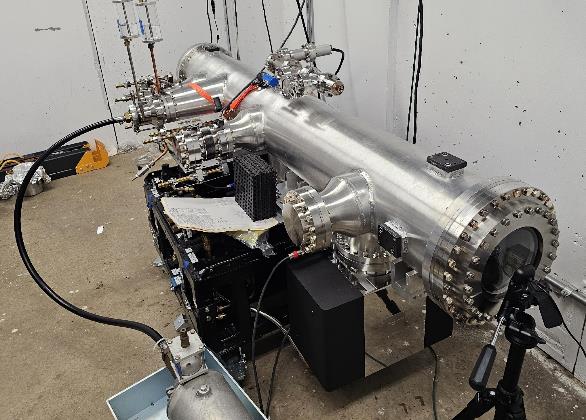 CS
HVF
CS
9
2/12/2024
Electrostatic Septa Development at Fermilab
Assembly
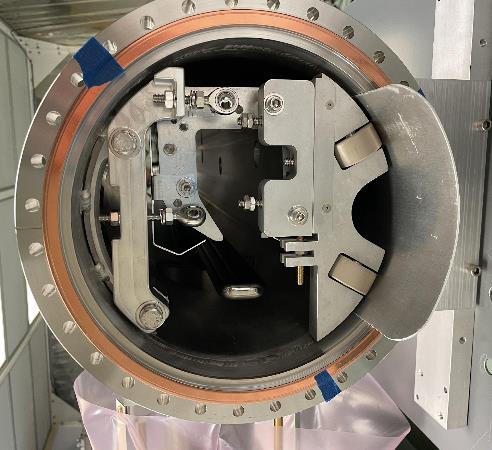 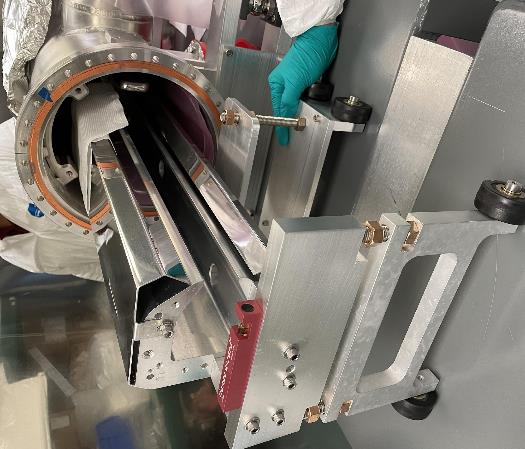 Install cathode
Install frame
Install HVF
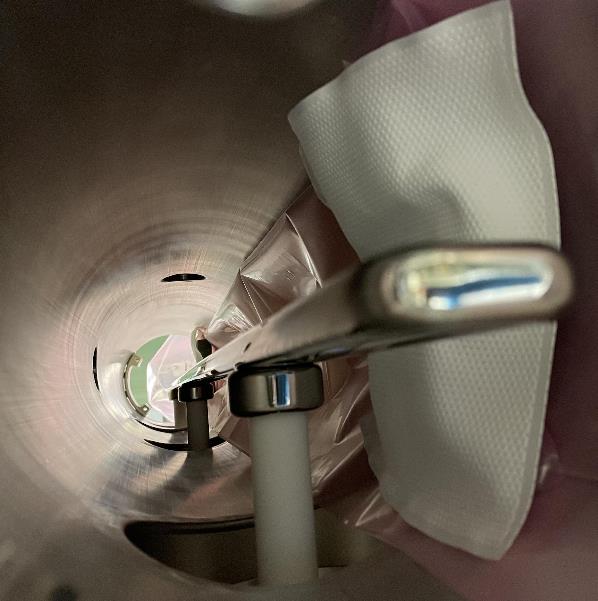 Step 2
Step 2
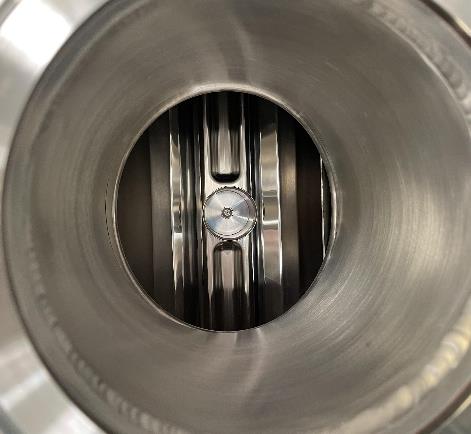 Step 1
Step 3
10
2/12/2024
Electrostatic Septa Development at Fermilab
Assembly
4.   Set gap between frame and cathode
5.   Reference septa to external fiducials (not pictured)
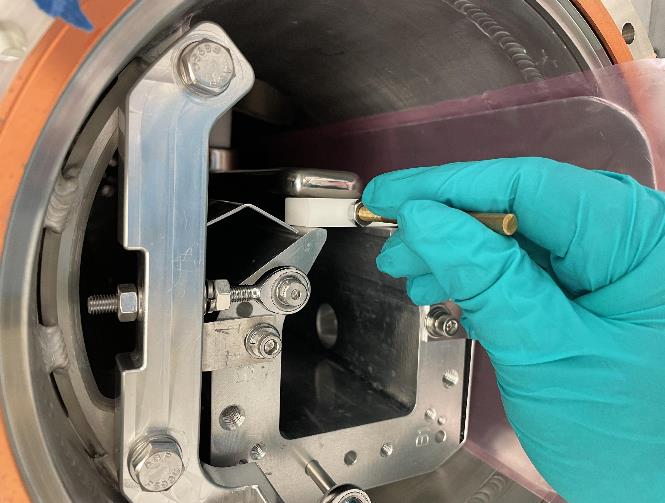 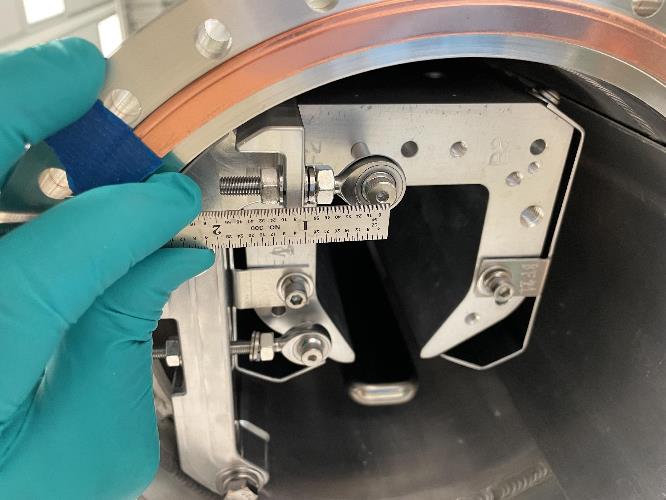 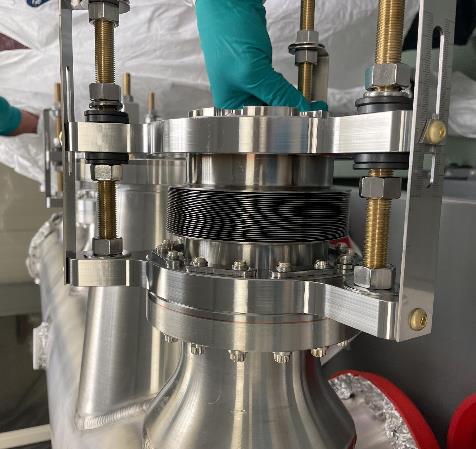 Step 4
Step 4
Step 4
11
2/12/2024
Electrostatic Septa Development at Fermilab
Transportation
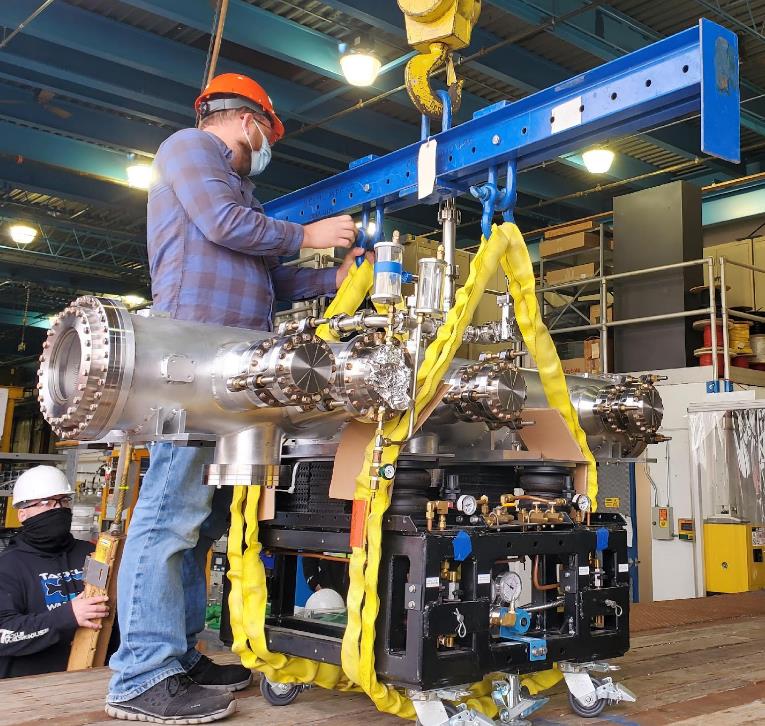 Transportation of septum from assembly facility to Muon delivery ring (2.7km or 1.7miles) 
Septum uses rubber cribbing to dampen any shock from transport
Truck speed limited under 5 mph (8km/h)
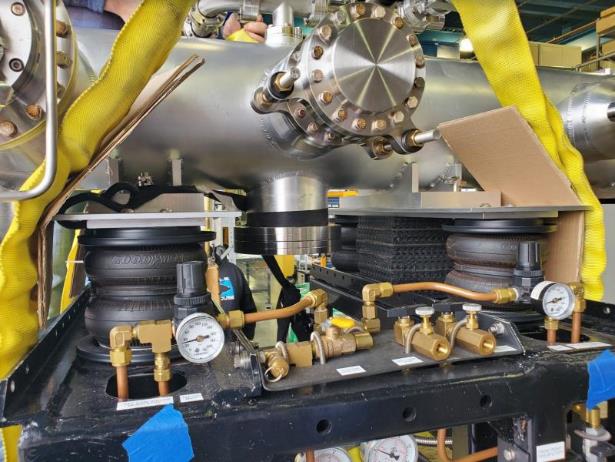 Rubber Cribbing
Transport Cart
12
2/12/2024
Electrostatic Septa Development at Fermilab
Transportation
ENDAQ sensors used
Data range up to 20g
Sample rate 1000Hz
Pressure, temperature, and humidity measurement taken at 1Hz
Sensor placement (3 total)
2 accelerometers placed on the vacuum vessel
1 sensor placed on the truck
Measured entire process from rolling on the floor to lifting it with cranes
Largest acceleration measured during transport: 1.7g (max 2g)
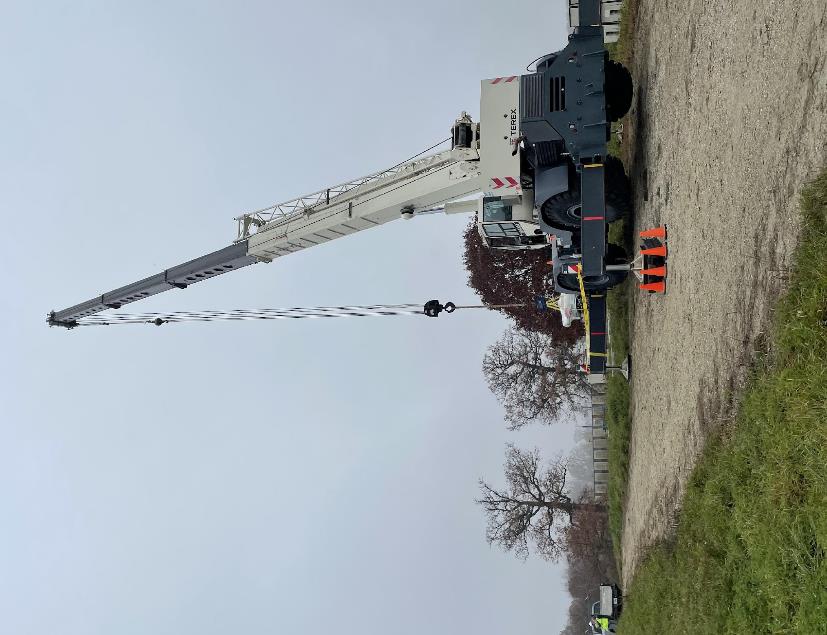 Septum
13
2/12/2024
Electrostatic Septa Development at Fermilab
Challenges and Puzzles
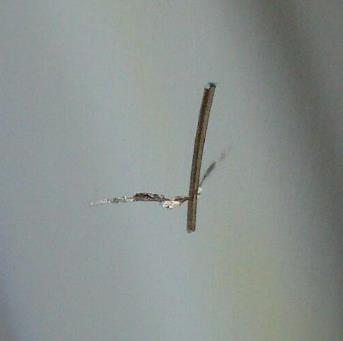 Shortage of vendors
Loss of expertise
Cathode, frame, foil ribbon, and polishing vendors
Dust and particulate mitigation in the septa
Finding a replacement for FC-40
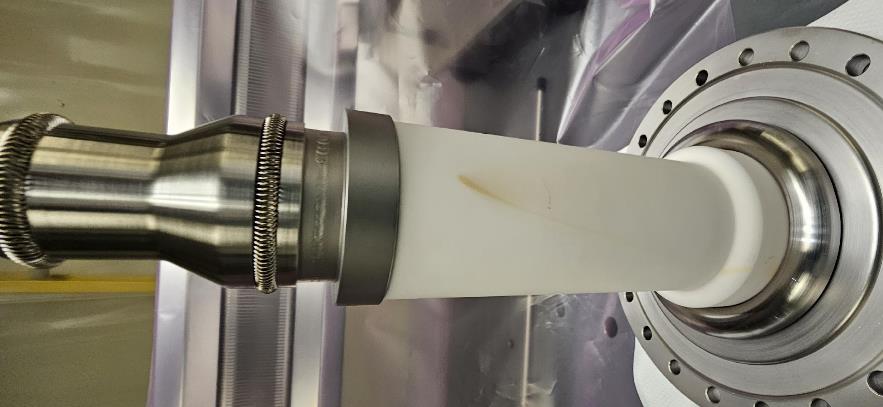 HVF
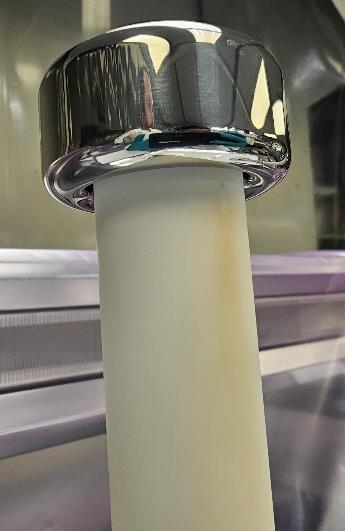 CS
HVF
14
2/12/2024
Electrostatic Septa Development at Fermilab
Current Status
Built and tested the full-scale prototype of ESS2
Installed the prototype in the Muon delivery ring
Updated the production septa design from lessons learned
Assembled the first production septum ESS1
Conditioning/troubleshooting
Began assembly of the production septum ESS2
Looking forward for running them in beam in 2024
15
2/12/2024
Electrostatic Septa Development at Fermilab
Thank you!
16
2/12/2024
Electrostatic Septa Development at Fermilab
Optional Slides of Interest
17
2/12/2024
Electrostatic Septa Development at Fermilab
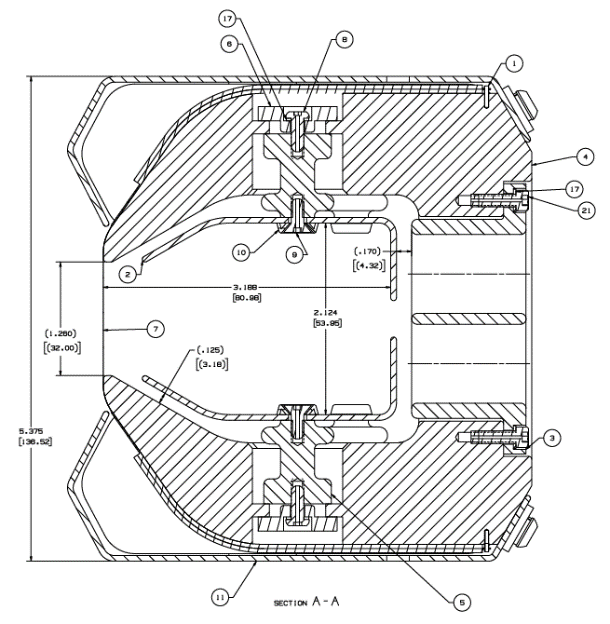 High Level Overview
Mechanical and Electrical Requirements
Number of Septum units: 2
ESS1
Cathode length is 133.6cm
544 foils + 1 diffuser foil
ESS2 
Cathode length is 166.4cm
673 foils
Foil
Spacing: 2.54mm
Total active length of septa: 3m
Total Kick: 2mR
Electric Field strength: 100kV (nominal)
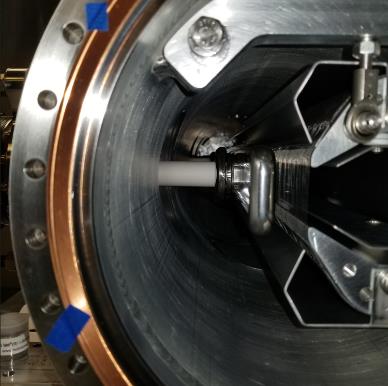 18
2/12/2024
Electrostatic Septa Development at Fermilab
ESS 1 Frame 1 Measurement Data
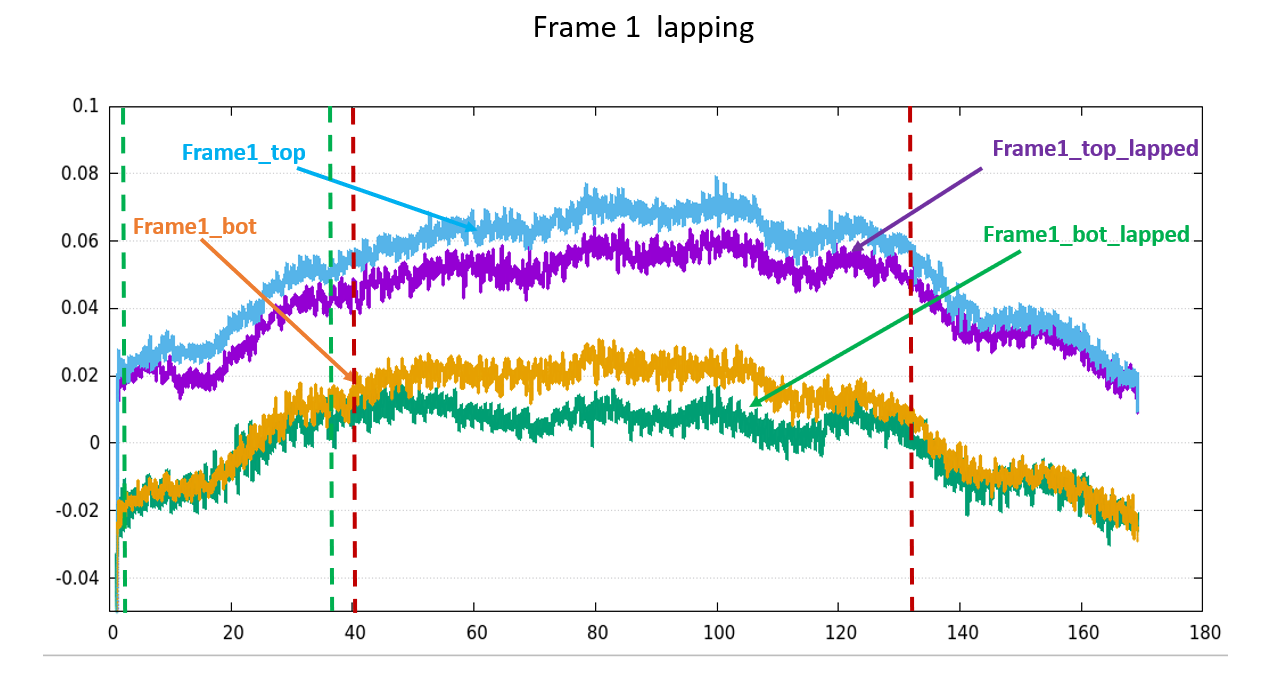 19
2/12/2024
Electrostatic Septa Development at Fermilab
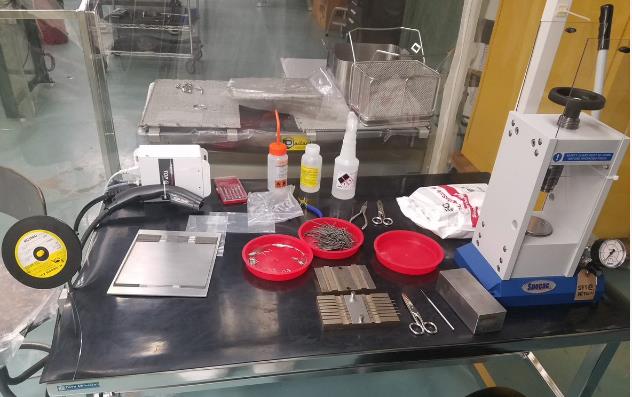 Foil Production
Fabricated onsite 
On-the job training required for technician
Foil vendor: H. Cross Company
Material certificates required
Foil measurement tolerances required
Material: W3Re
Foil Geometry
Foil width is .040” (1000um) ±.003” (76.2um)
Foil thickness .001” (25um) ±.0001” (2.5um)
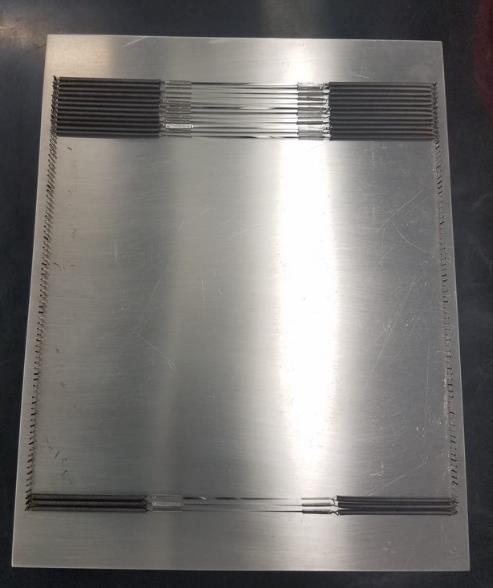 20
2/12/2024
Electrostatic Septa Development at Fermilab
Foil Production
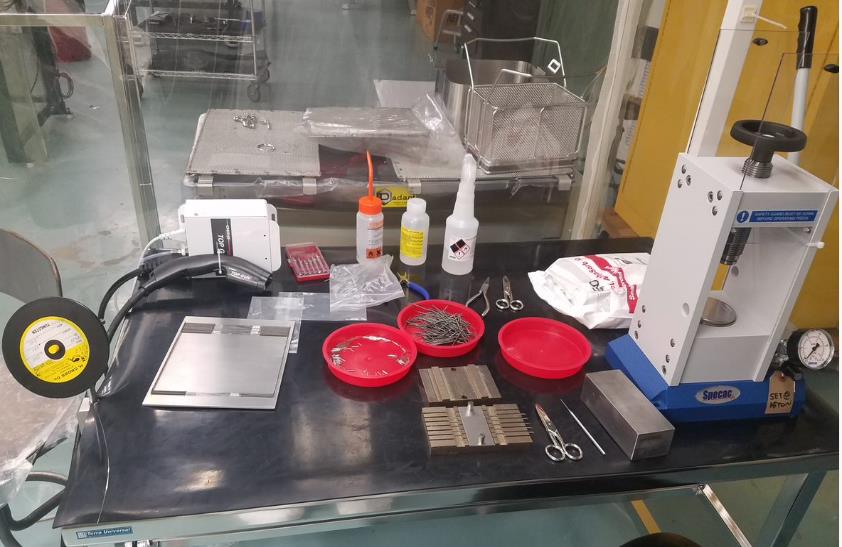 Springs and Tubes
Foil Storage Fixture
304SS Ferrule
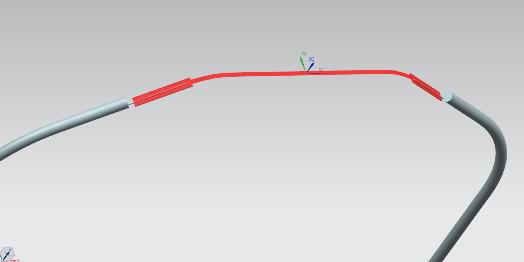 N2 Gas (ionizing)
Press
W3Re Foil
17-7PH SS Spring
W3Re Spool
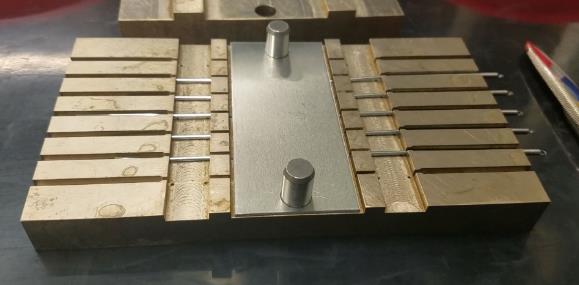 Crimping Fixture
W3Re Foil
Foil Assembly
Produce 5 foil assemblies at one time
25 tons required to crimp the joint
2.5 tons per crimped joint
Press
 SPECAC 25 ton press
Foils will be tested to certify and ensure the load is sufficient and the tool is not wearing.
17-7PH SS Spring
304SS Ferrule
21
2/12/2024
Electrostatic Septa Development at Fermilab
Assembly: Cleaning Septum Parts Procedure
Goal: Ensure all parts are cleaned to achieve the best vacuum (E-9 torr)
Processes for cleaning parts (depends on the part)
Dawn dish soap 
DI water rinse
Ultrasonic tank 
Drying with N2 
Alcohol bath
Alcohol wipe
Procedure Outlines
Cleaning of hardware
Cleaning of specific septum parts (frame, ceramics, cathode)
Materials to be cleaned
304SS, 316SS, 18-8SS, 17-7PH SS, W3Re, Al 6061, Al 7075 (frame), Kovar, Al 203, silver plated bolts, PEEK, Nylon, ABS, etc.
22
2/12/2024
Electrostatic Septa Development at Fermilab
Assembly: Installing Foils onto the Frame
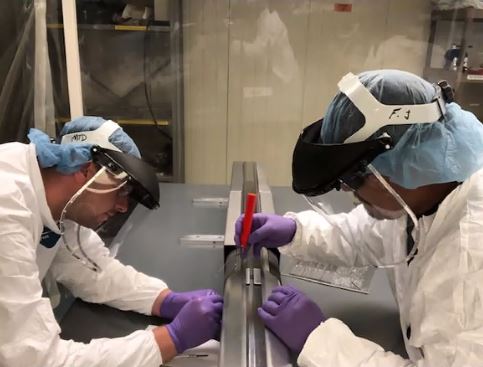 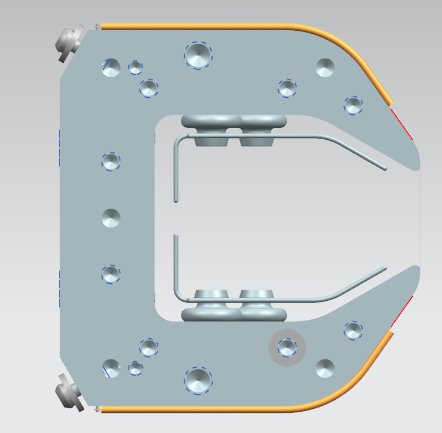 Two people are required, one on either side of the table
Hazard analysis required for access into the cleanroom
23
2/12/2024
Electrostatic Septa Development at Fermilab
Assembly: QC Frame (Prototype)
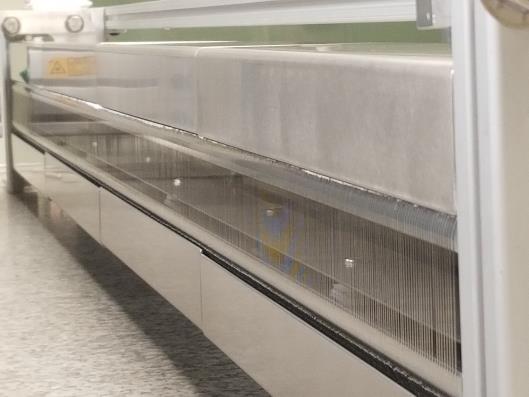 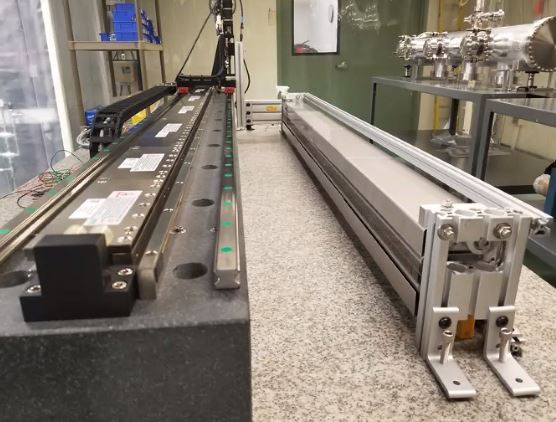 +x
Shadow area
Diffuser area
+x
80μm
0.060

0.050

0.040

0.030

0.020

0.010

0.000

-0.010

-0.020
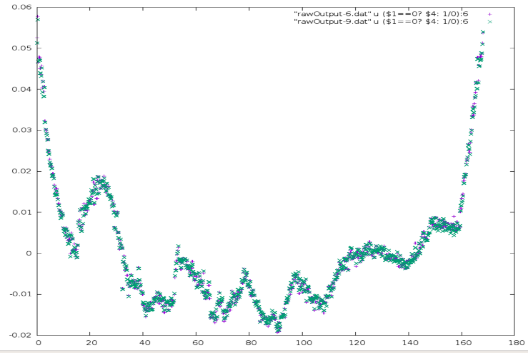 Frame will be measured to see if it is acceptable
If not acceptable, we will need to machine it again with the geometry we require
Send back to vendor
Hand lap and measure to achieve desired profile
Align the foil plane relative to the beam
Forward and backward
24
2/12/2024
Electrostatic Septa Development at Fermilab
Assembly: Installing Cathode
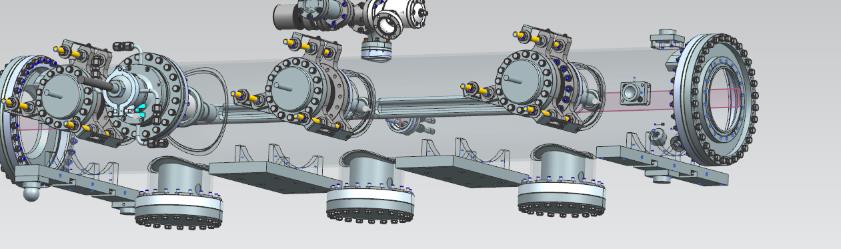 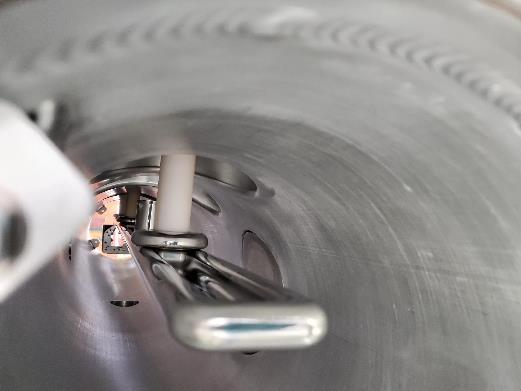 Port Plug
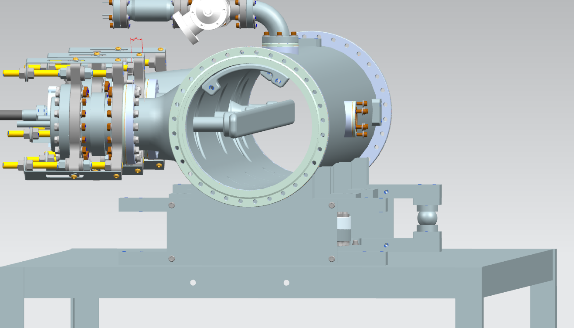 3 people required
Two people to support the cathode on each end
One person installs cathode standoffs
Ion pump port plugs are installed prior to be placed on the die cart
25
2/12/2024
Electrostatic Septa Development at Fermilab
Assembly: Installing the Frame
Frame vessel installation fixture
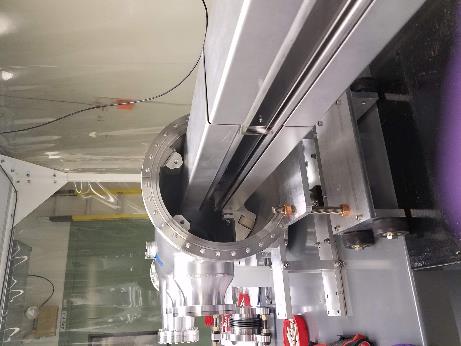 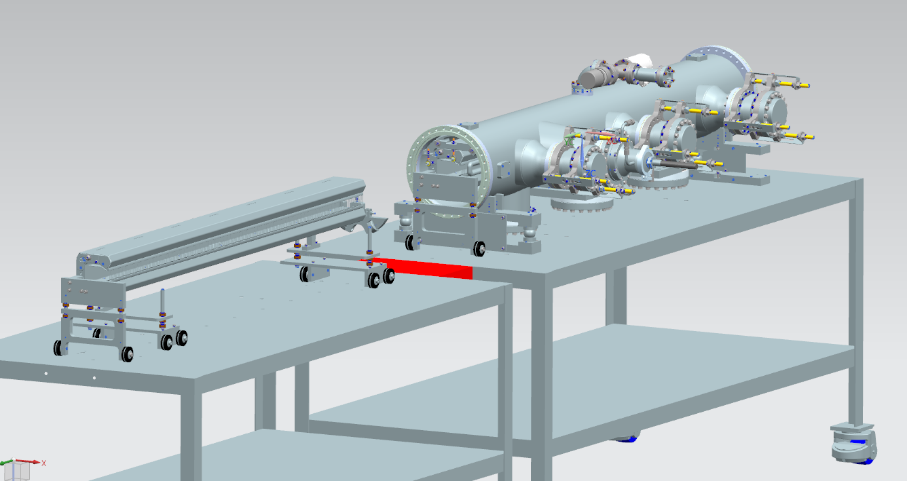 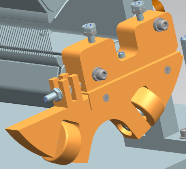 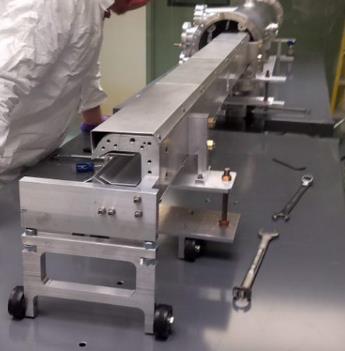 Trolley
Frame Push Fixture
Trolleys are attached to the back of the frame
Both are removed gradually until the frame support brackets are installed
Frame vessel installation fixture
Rolls the frame within vessel
Frame push fixture 
Supports the frame to allow the frame support brackets to be installed
26
2/12/2024
Electrostatic Septa Development at Fermilab
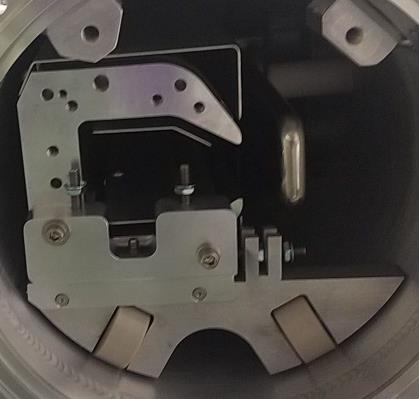 Assembly: Installing the Frame
Frame vessel installation fixture
Frame support bracket
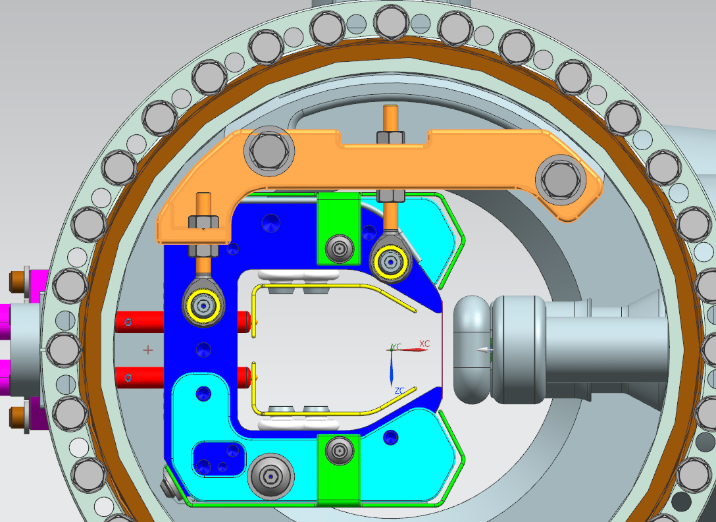 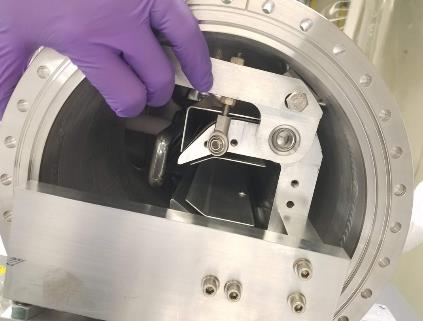 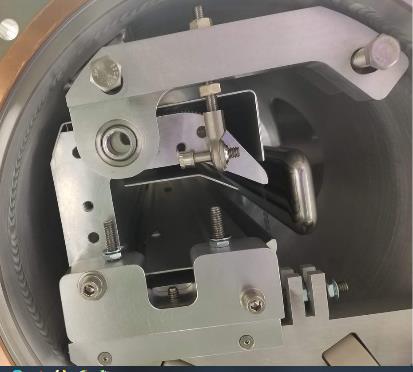 Frame push fixture
Frame support bracket is installed while fixtures support frame within the vacuum vessel
After brackets are installed, the supports are removed
Cathode and frame are aligned
Frame support bracket
27
2/12/2024
Electrostatic Septa Development at Fermilab
Assembly: Placing Septum on Transport Cart
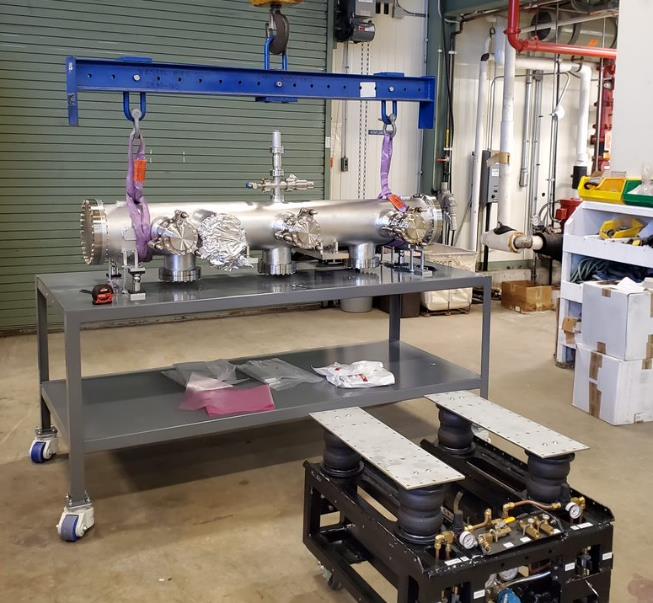 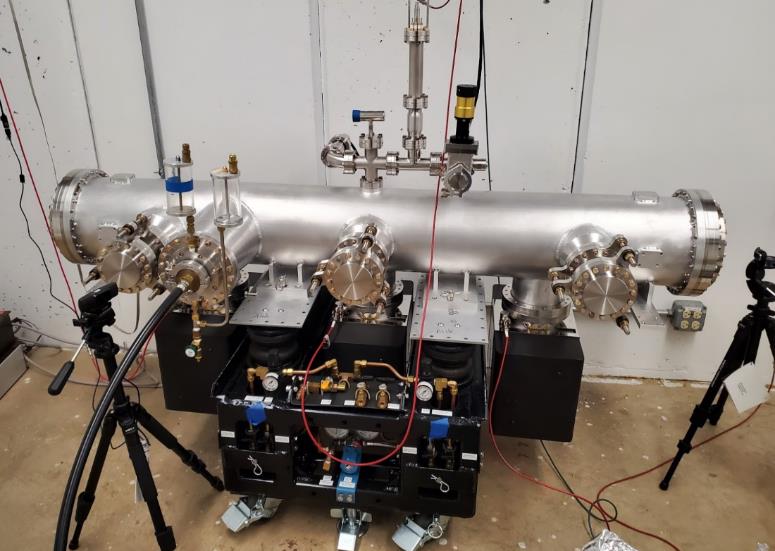 Septum is placed on slings and placed on the transport cart
Ion pumps are installed
Vacuum flanges are installed
28
2/12/2024
Electrostatic Septa Development at Fermilab
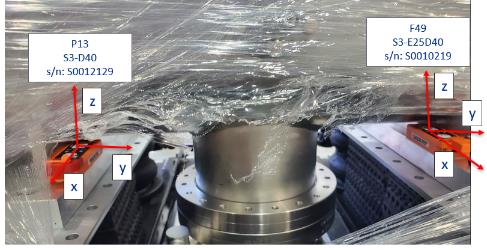 Transportation Data: Vessel Sensor P13
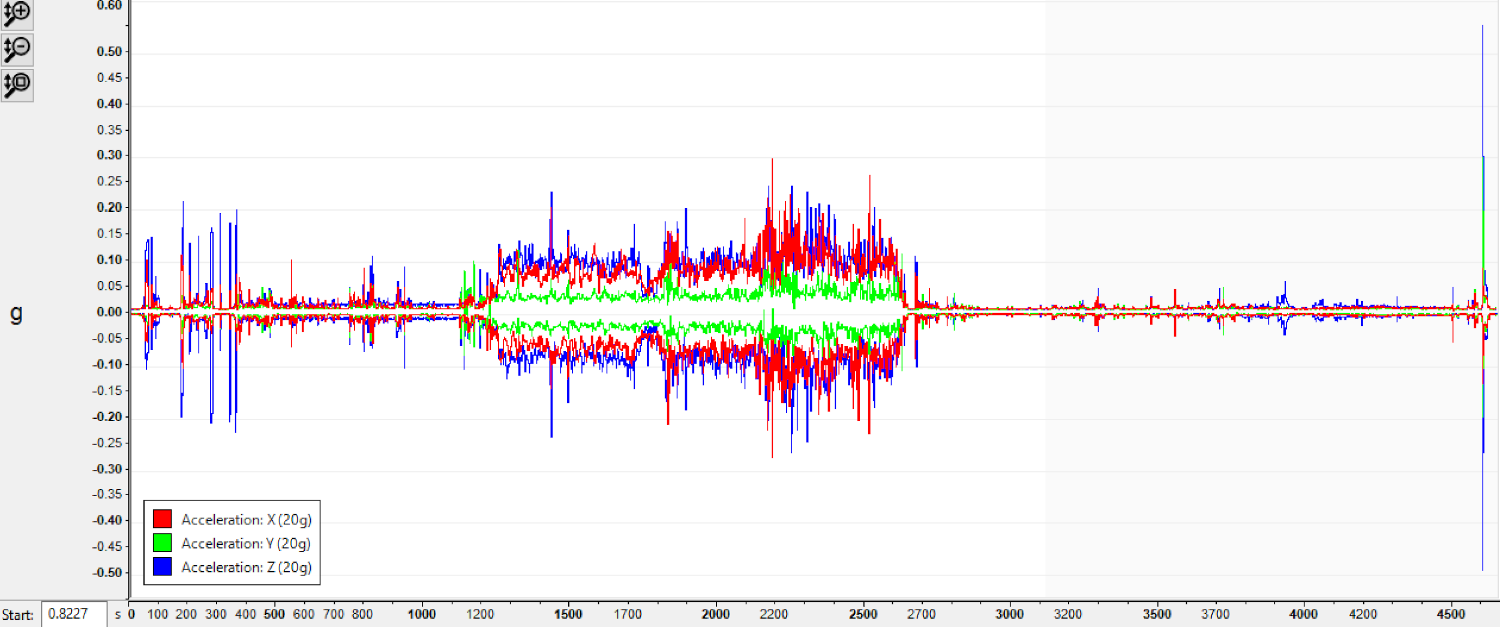 5
4
3
2
1
6
2/12/2024
29
Electrostatic Septa Development at Fermilab
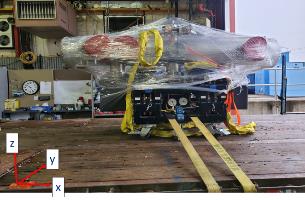 Transportation Data: Truck F50 (Truck only)
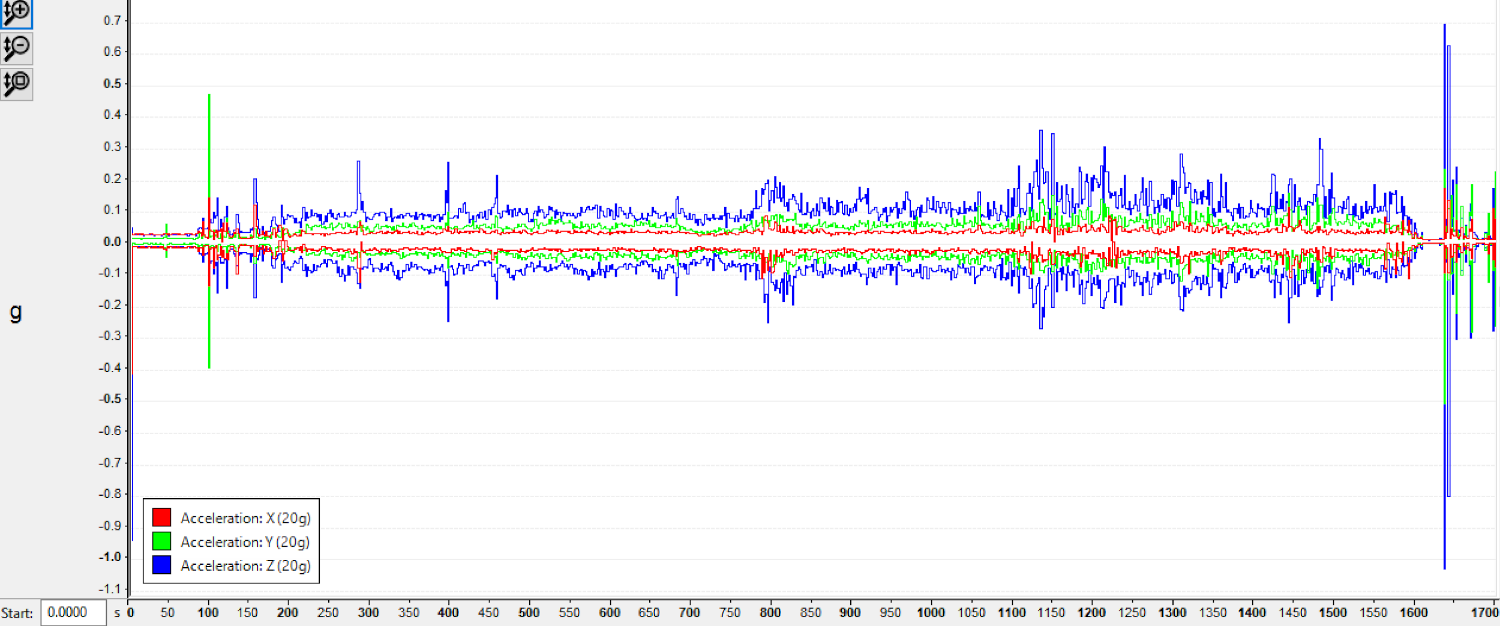 5
4
2/12/2024
30
Electrostatic Septa Development at Fermilab